M4.1a: Beispiel: Mindmap zum Thema „Schützt unsere Erde“!
k
alte Industrie
schützende Hände
eigenes 
Beispiel
eigene 
Kategorie
erneuerbare Energien
Axt
Symbolik
Industrie
Schützt unsere Erde
graue und braune Farben
toter 
Baum
Natur
Farben
Tiere
grüne und bunte Farben
lebendiges Tier
Kgrüner Wald
totes 
Tier
M4.1b: Beispiel: erweiterte Mindmap I zum Thema „Schützt unsere Erde“!
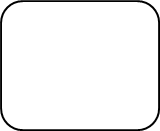 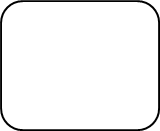 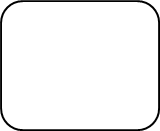 schützende Hände
Symbolik
eigene 
Kategorie
Axt
alte Industrie
Schützt unsere Erde
Industrie
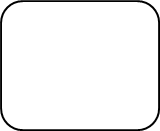 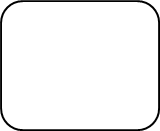 toter 
Baum
Natur
Farben
Tiere
Kgrüner Wald
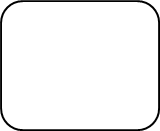 totes 
Tier
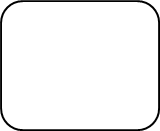 M4.1c: Beispiel: reduzierte Mindmap II zum Thema „Schützt unsere Erde“!
Schützt unsere Erde
Symbolik
Industrie
schützende Hände
Farben
Natur
Tiere
grüner 
Baum
totes 
Tier